Муниципальное бюджетное образовательное учреждение дополнительного образования детей Детский юношеский центр «Ровесник»
Дополнительная общеобразовательная 
(общеразвивающая) программа 



«ЛёгКаЯ АтлЕтиКа в ИгрАх»
Составитель:
педагог дополнительного 
образования Левина М.С.
Р.п. Вача
2015 г.
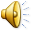 Игра имеет важное значение в жизни ребёнка, имеет то же значение, какое у взрослого имеет деятельность, работа, служба. Каков ребёнок в игре, таков во многом он будет в работе, когда вырастет. Поэтому воспитание будущего деятеля происходит прежде всего в игре. 

А.С. Макаренко
Срок реализации  ДООП «Легкая атлетика в играх» - 1 год (3 раза в неделю по 2 часа).
Общий объем курса – 216 часов.
Возраст обучающихся 6-7 лет.
Направленность дополнительной программы по содержанию - физкультурно-спортивная.
АКТУАЛЬНОСТЬ данной программы обусловлена тем, что лёгкая атлетика как вид деятельности в программах дополнительного образования дошкольных учреждений Вачского района не до конца разработана, нет методических рекомендаций, разработок по данному направлению. Данная программа послужит одним из инструментов обновления содержания образования в дошкольных учреждениях и будет способствовать развитию физических способностей.
Цель программы:
Удовлетворение высокой потребности старших дошкольников в двигательной активности посредством занятий легкой атлетикой в игровой форме.
ЗАДАЧИ ПРОГРАММЫ: 

Обучающие (предметные): 
- Учить правилам безопасного поведения при занятиях физкультурно-спортивной направленности;
- Учить элементарной технике выполнения физических упражнений;
- Учить общим представлениям об истории развития физических упражнений в целом и о развитии легкой атлетики в частности; простейшим знаниям о строении и функциях организма человека; общим основам ЗОЖ.
Развивающие (метапредметные):
1
ЗАДАЧИ ПРОГРАММЫ: 

Развивающие (метапредметные):
1. Развивать у детей ориентировку в пространстве, чувство равновесия и ритмичности;
2. Стимулировать естественный процесс развития движений и двигательных качеств (быстрота движений, ловкость, координация) у детей 6-7 лет.
ЗАДАЧИ ПРОГРАММЫ: 

Воспитательные (личностные):
1. Развивать интерес к легкой атлетике через игровые занятия; 
2. Воспитывать организованность, активность в процессе двигательной деятельности;
3. Развивать у детей умение играть дружно, согласовывая свои действия с действиями других.
ОЖИДАЕМЫЕ РЕЗУЛЬТАТЫ:

   - Получить знания об истории развития лёгкой атлетики, простейшие знания о строении и функциях организма человека, о влиянии физических упражнений на организм ребёнка, правилах личной гигиены, о правилах техники безопасности при занятиях физическими упражнениями; получить умения и навыки изучаемых игр. (предметные). 

   - Научиться правильно выполнять упражнения общей и специальной подготовки, соблюдать технику основных двигательных качеств (метапредметные).

   - Получить уверенность в своих силах, научиться строить дружеские взаимоотношения (личностные).
Методы диагностики:
- Информационно-констатирующие;
- Оценочные;
- Действенно-поведенческие;
- Игровые.
«Экран достижений»
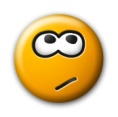 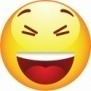 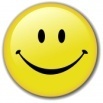 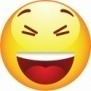 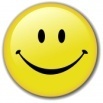 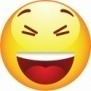 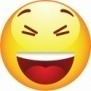 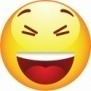 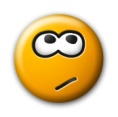 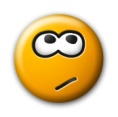 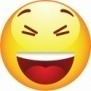 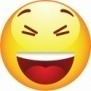 СПАСИБО ЗА ВНИМАНИЕ!!